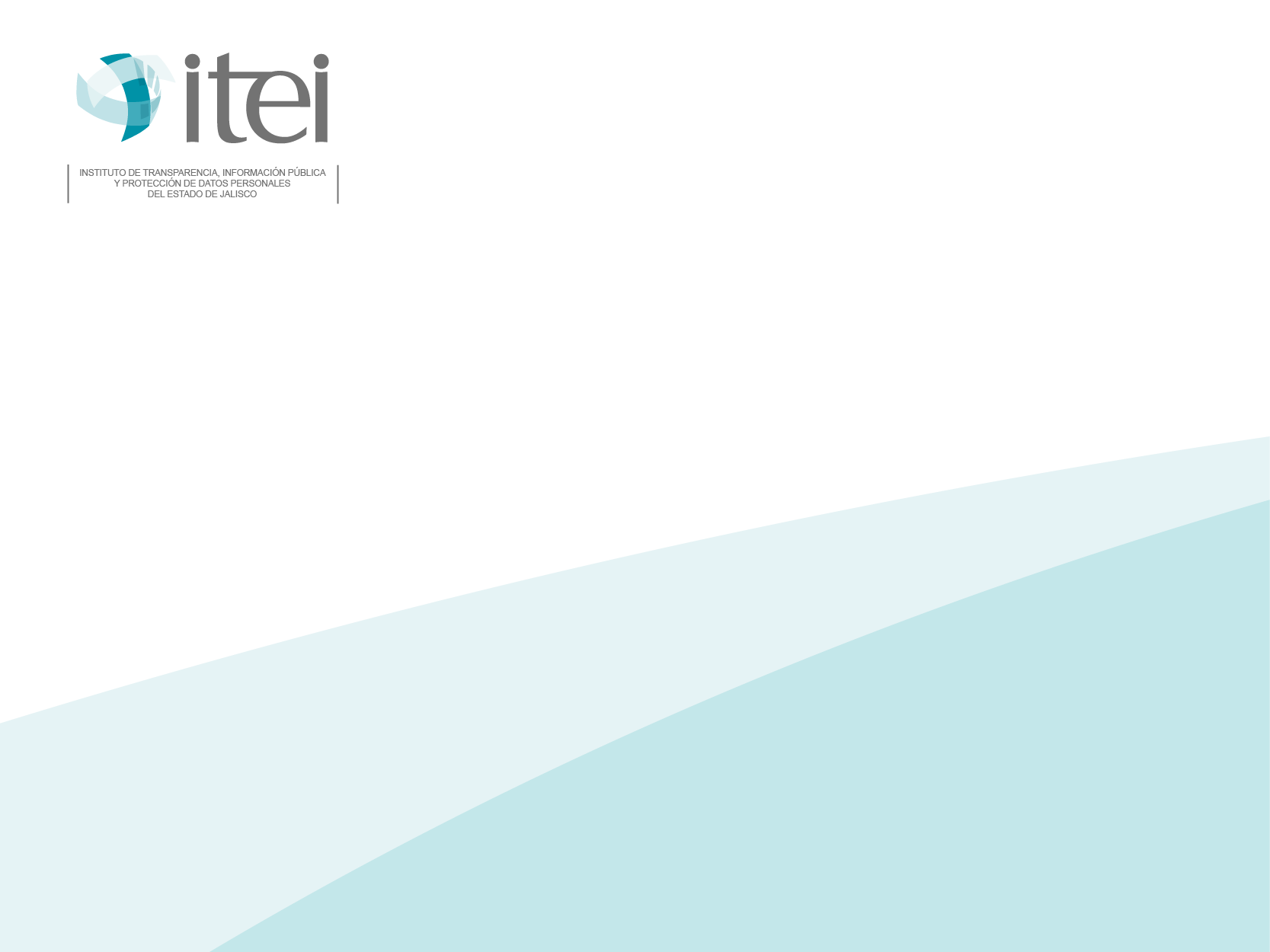 Calendario global para la integración delAnteproyecto de Presupuesto 2018
1. Inicio de la Planeación y programación para el 2018
2. Socialización con Unidades Administrativas del ITEI.
06 de Julio
Alineación de Programas y componentes al instrumentos de planeación (Plan Estatal de Desarrollo). 
C. G. P. P. E.
3. Planeación, Programación y Presupuestación
11 de julio
Socialización del modelo presupuestario 2018 Comisionados/S.E./
Directores y C. G. 
- Fichas de Proyectos
- Proyección metas
- Insumo obtención presupuesto.
4. Entrega de material de trabajo
18 de julio 
Taller de planeación, programación y presupuestación.   Colaboración entre Unidades Administrativas y Consejo Consultivo del ITEI para la integración,  redefinición de indicadores y proyectos
-Programación
-Costeo de proyectos
5. Análisis y revisión de propuestas
19 al 21 de julio
Las U.A. integraran, revisaran y definirán los indicadores/metas para anteproyecto 2018 y lo remitirán a la C. G. P. P. E. para análisis y revisión de propuestas.
24 - 28 de julio 
Análisis y revisión y consolidación de información de 
la C.G.P.P.E. y la SEPAF
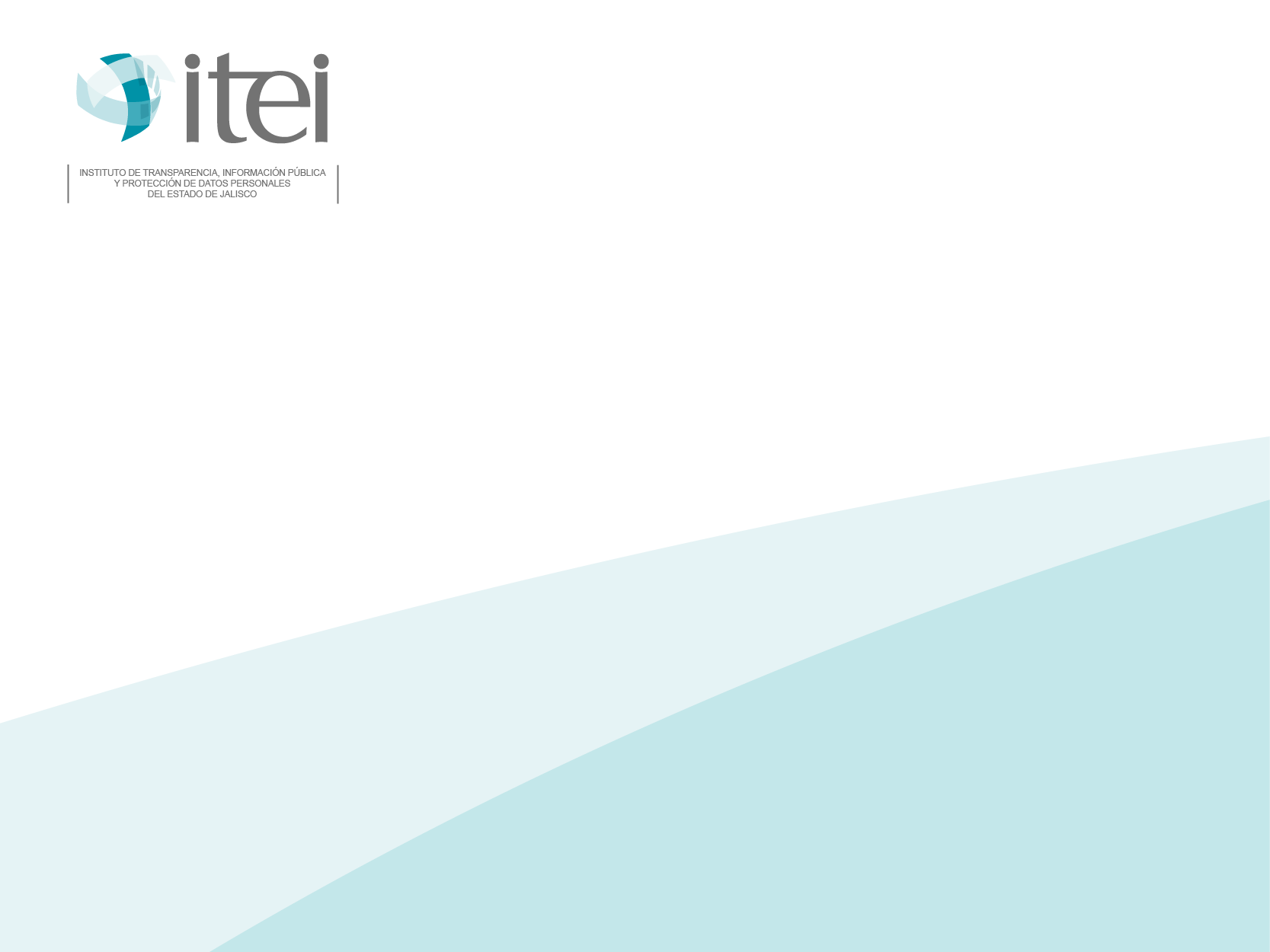 Calendario global para la integración delAnteproyecto de Presupuesto 2018